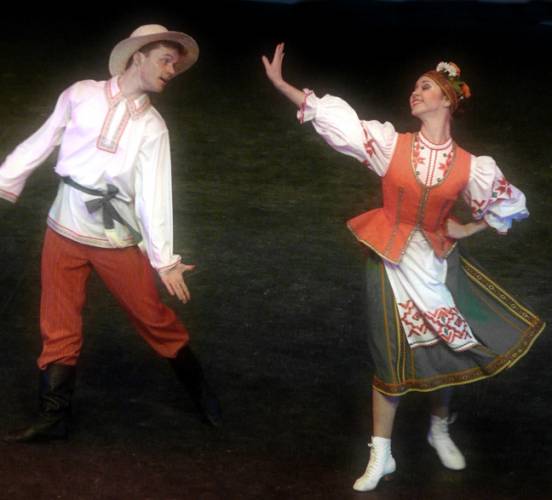 Танцевальная культура моего народа
Цель: 
обобщить представление учащихся о танцевальной культуре белорусского народа
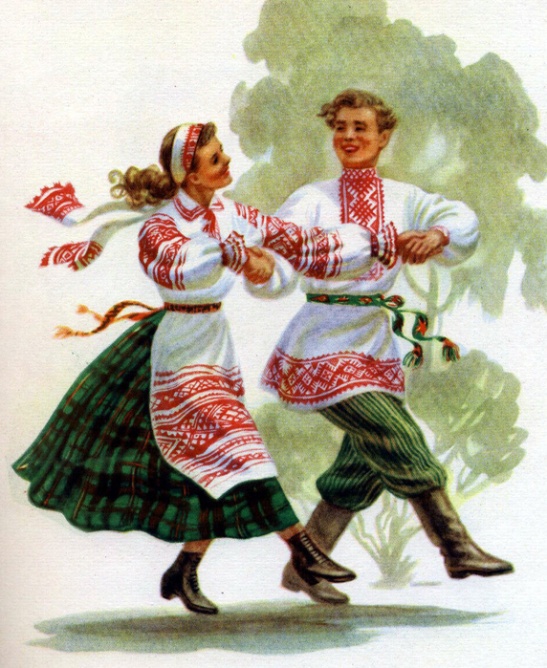 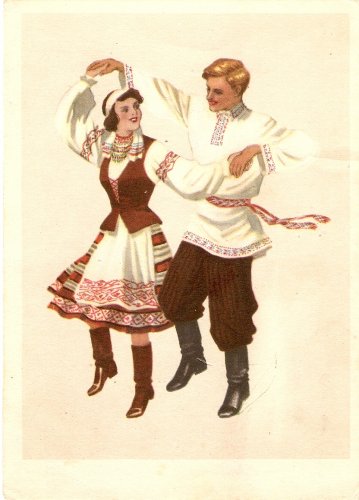 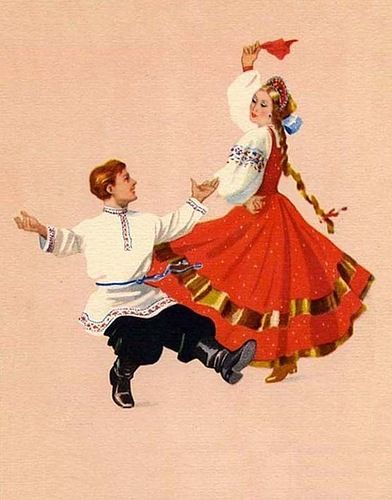 Задачи урока: 
1. Ознакомление учащихся с жанровым многообразием белорусских танцев;
2. Выявление характерных признаков белорусских народных танцев;
3. Совершенствование умений выразительно исполнять танцевальные движения;
4.Формирование творческих умений.
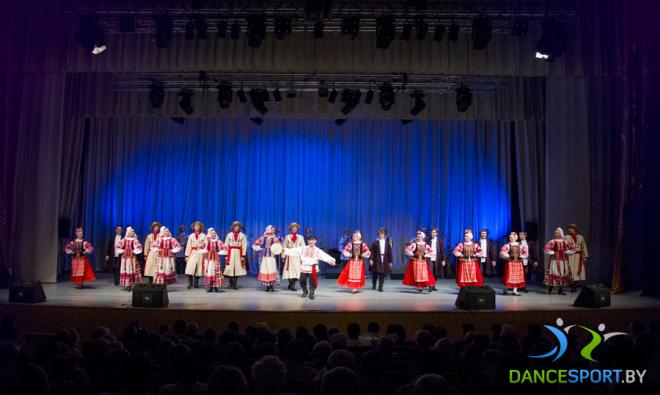 Белорусские народные танцы: 
Бульба, 
Весялуха, 
Калатуха, 
Крутуха, 
Крыжачок, 
Лявонiха,   




Таукачыкi, 
Юрачка, 
Янка
Характерные особенности белорусских народных танцев
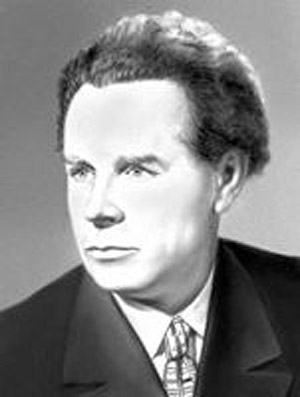 Иосиф 
      Жинович
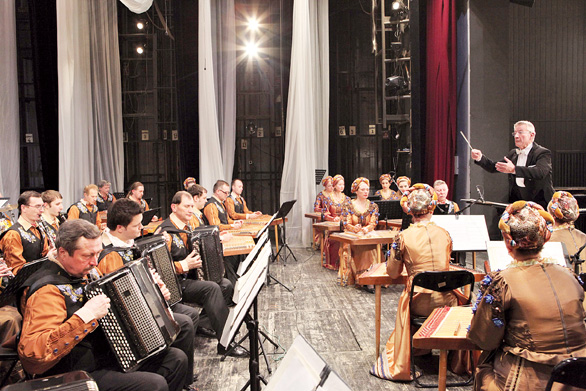 Национальный академический народный оркестр 
имени И. Жиновича 
под управлением Михаила Казинца
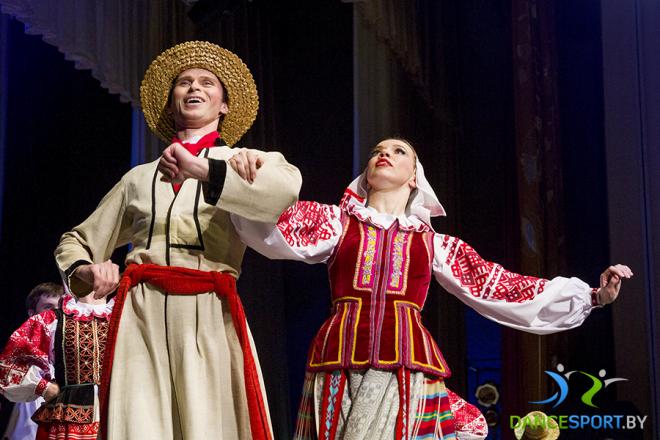 Танцевальные коллективы,
 прославившие 
республику Беларусь
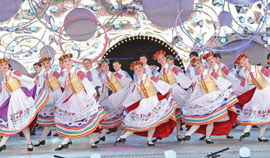 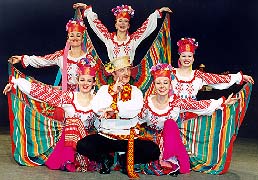 Хорошки
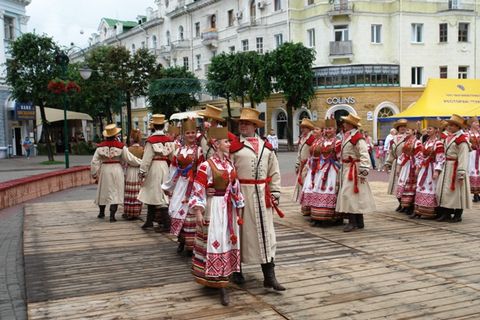 Ярица
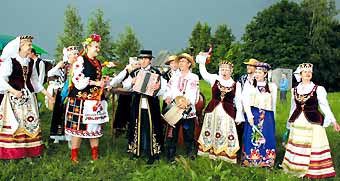 Рунь
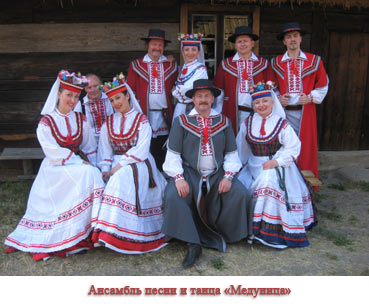 Рефлексия
Спасибо 
за внимание!
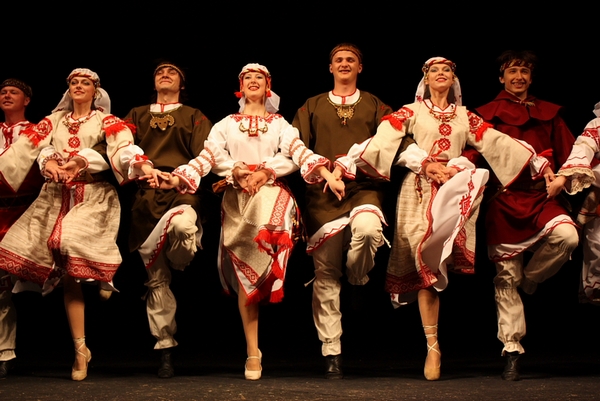